No Borders –Finding your home in IEEE Technical Activities
March 2024
Fred Schindler, VP Technical Activities
m.schindler@ieee.org
1
IEEE Organization
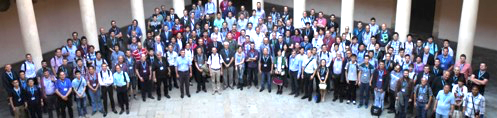 M E M B E R S
Board of Directors (BoD)
Assembly
MGA
TAB
PSPB
EAB
SA
ED
IEEE-USA
Member and Geographic Activities
Board
Technical Activities
Board
Publication Services and Products Board
Educational Activities Board
IEEE USA
Standards Association
Executive  Director
10 Divisions
10 Regions
Staff & Society Executive Directors/
Administrators
Sections & Geographic Councils
Societies & Technical Councils
Chapters
ta.ieee.org
Finding my home in MGA
3
IEEE Regions
2024
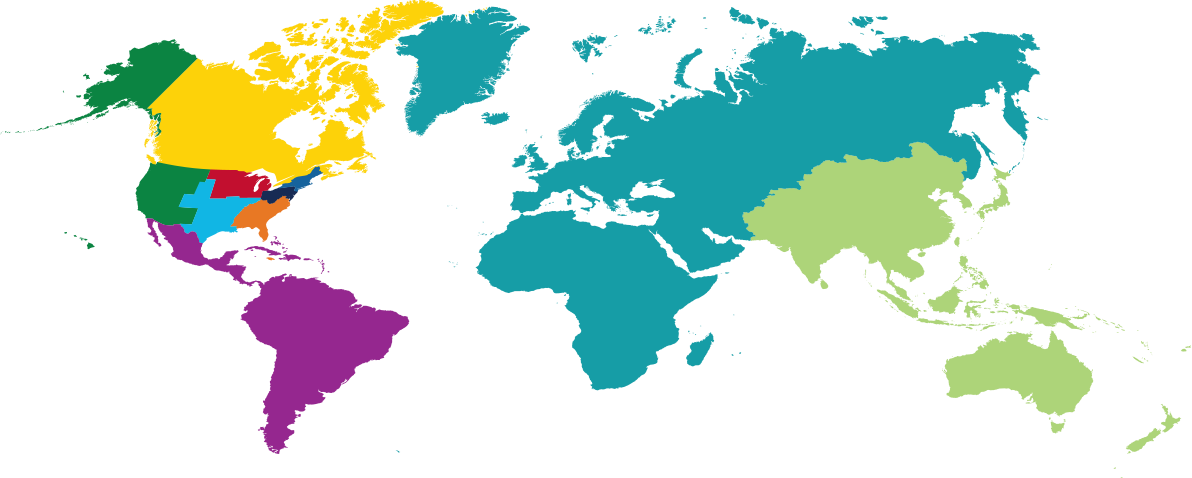 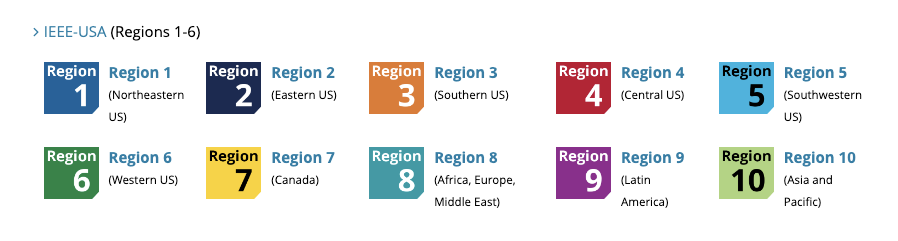 4
Credit: https://www.ieee.org/communities/regional-world-map.html
IEEE Region 1
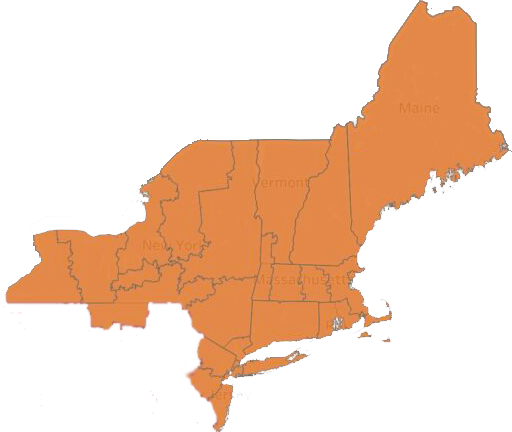 2024
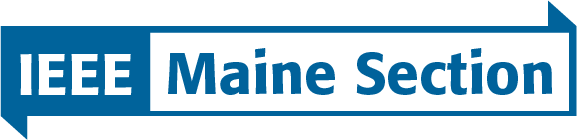 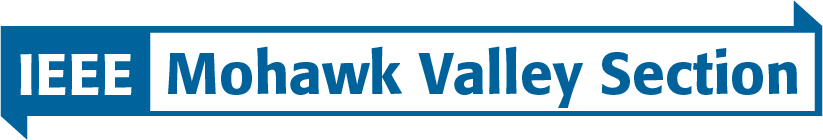 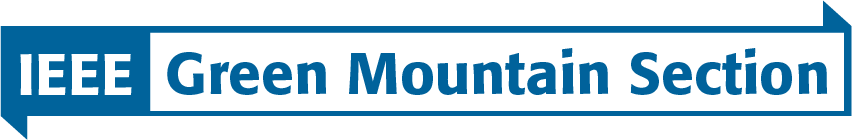 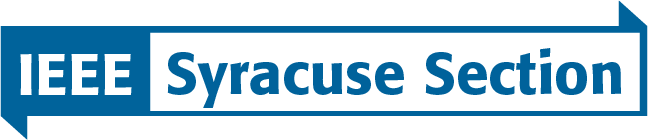 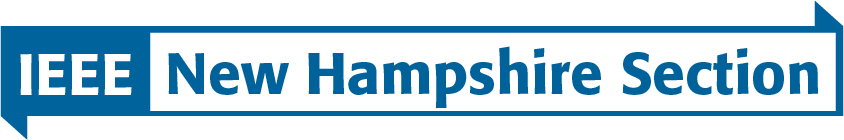 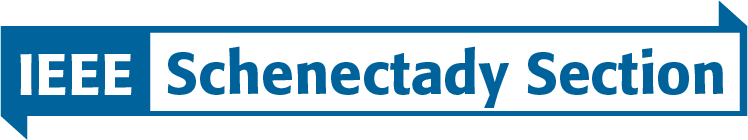 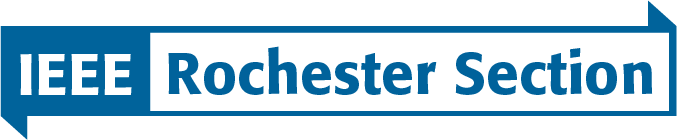 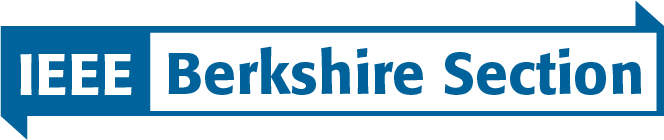 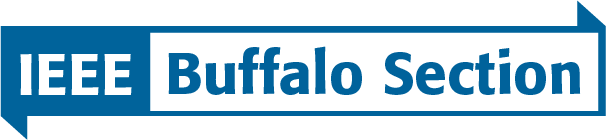 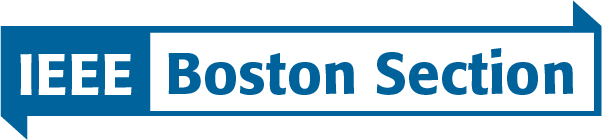 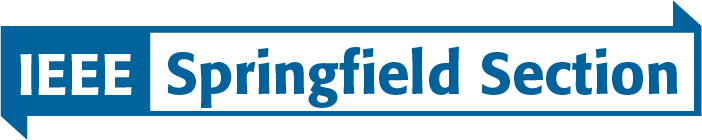 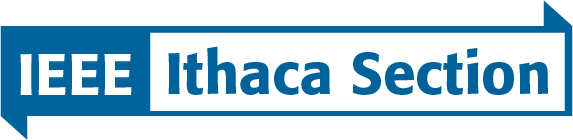 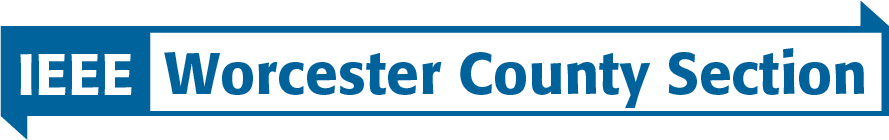 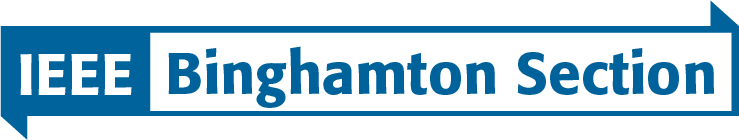 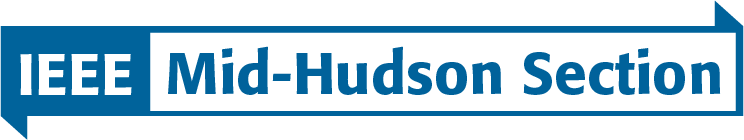 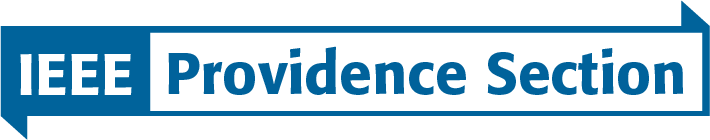 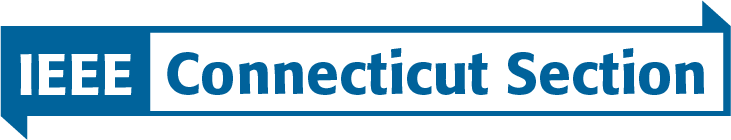 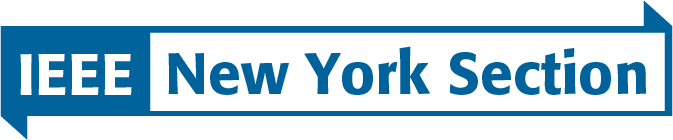 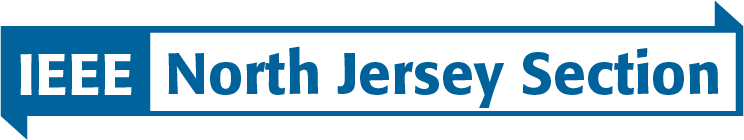 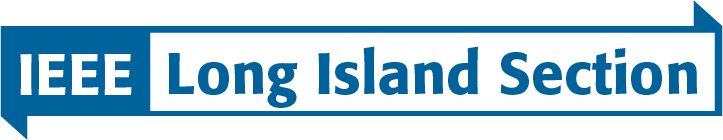 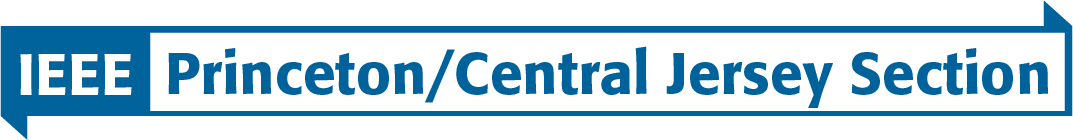 Credits: https://ieeer1.org/sections/
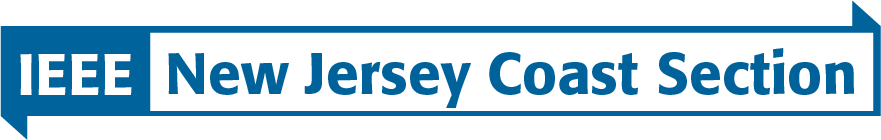 5
https://brand-experience.ieee.org/guidelines/sub-brand-resources/ieee-sections-raise-your-flags/
Finding my home in TA
6
What is my Technical Area?
Front End Modules
RF Semiconductor product development
Developing Front End Modules for Smartphones
Contain:
- GaAs PAs
- SOI switches
- CMOS controller
- Acoustic Filters
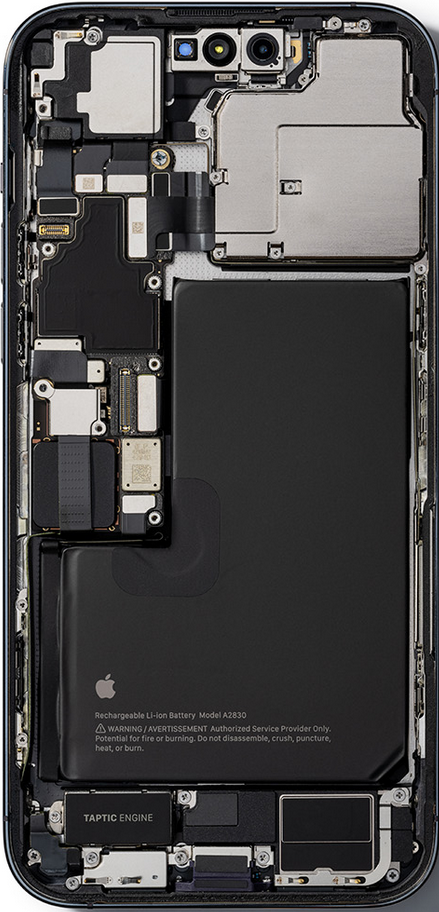 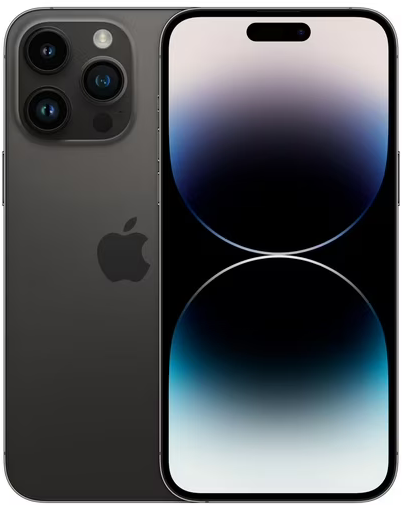 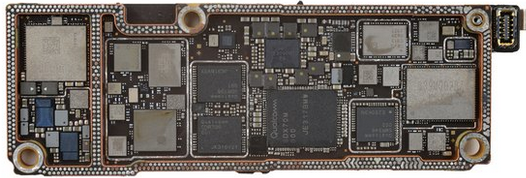 source: ifixit.com
7
Technical Activities: 47 Societies and Technical Councils
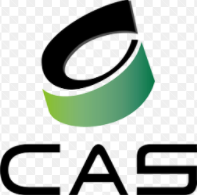 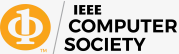 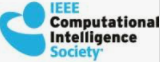 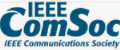 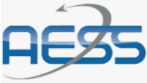 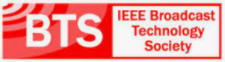 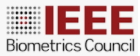 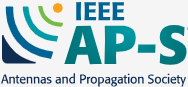 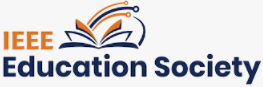 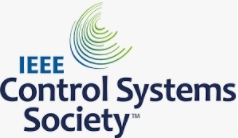 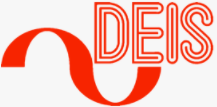 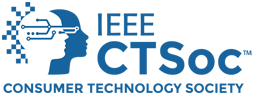 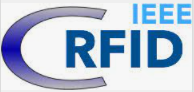 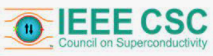 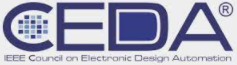 There are no hard borders in IEEE Technical Activities
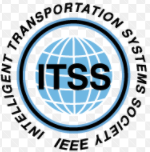 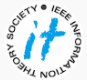 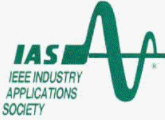 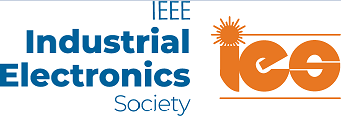 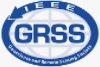 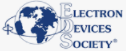 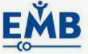 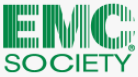 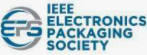 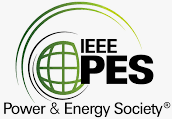 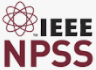 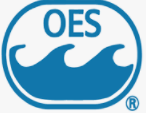 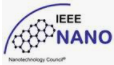 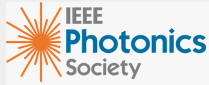 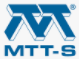 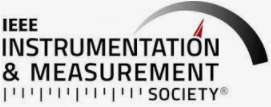 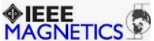 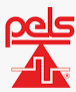 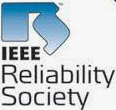 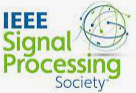 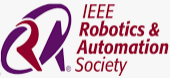 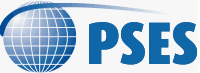 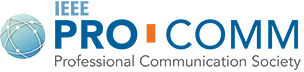 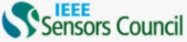 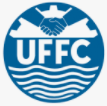 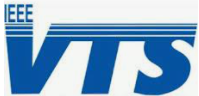 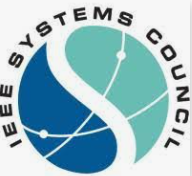 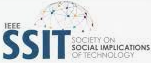 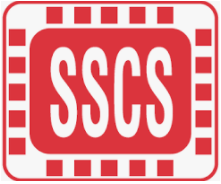 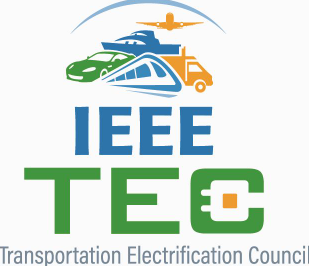 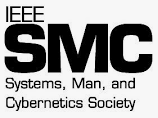 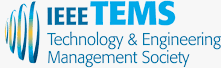 Divisions
I             II             III                IV          V&VIII            VI             VII         IX                  X
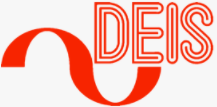 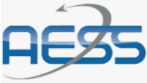 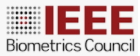 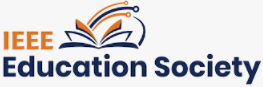 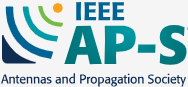 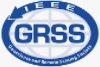 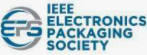 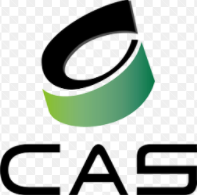 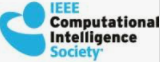 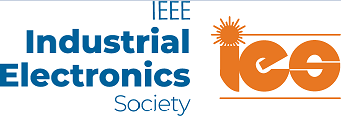 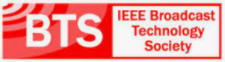 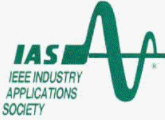 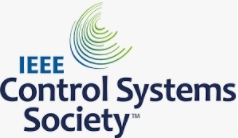 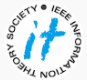 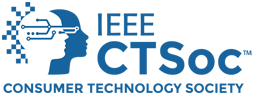 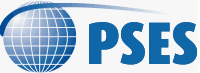 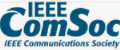 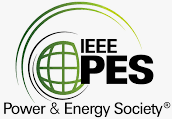 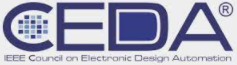 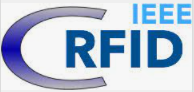 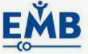 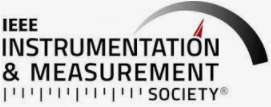 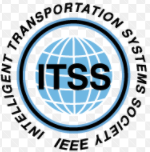 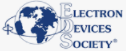 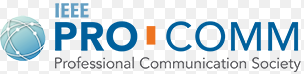 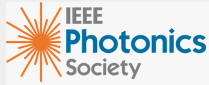 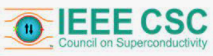 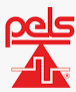 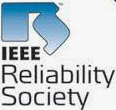 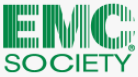 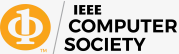 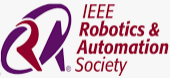 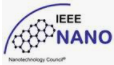 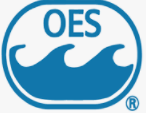 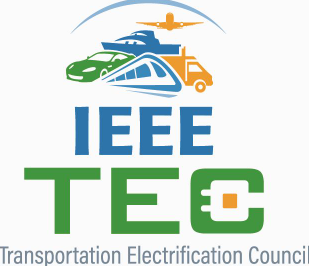 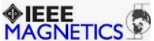 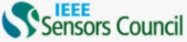 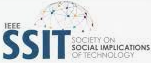 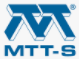 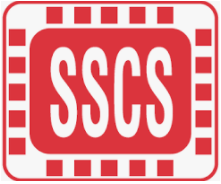 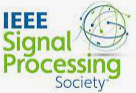 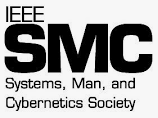 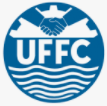 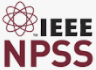 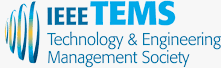 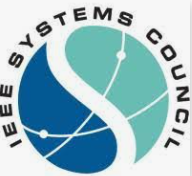 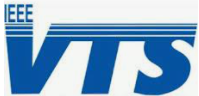 Finding your place in Technical Activities
10
Technical Activities: 47 Societies and Technical Councils
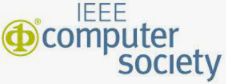 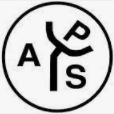 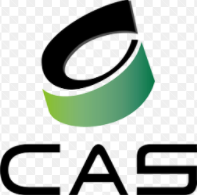 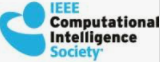 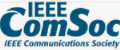 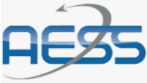 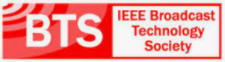 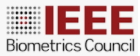 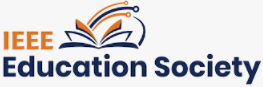 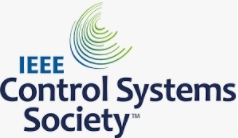 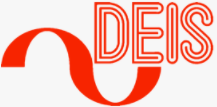 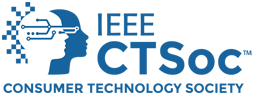 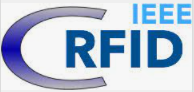 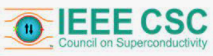 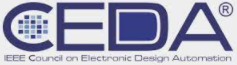 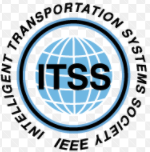 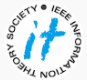 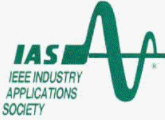 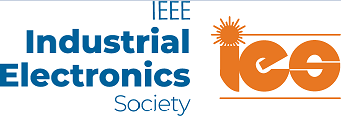 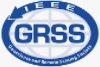 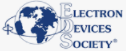 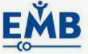 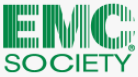 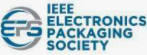 Review the Fields of Interest
https://ta.ieee.org/operations/governing-documents
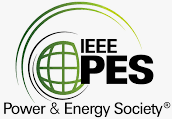 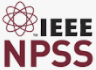 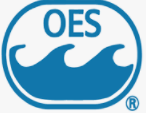 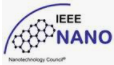 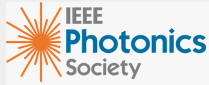 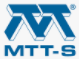 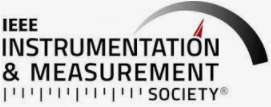 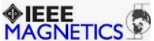 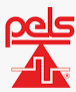 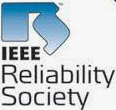 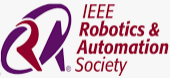 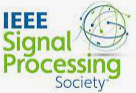 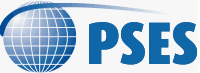 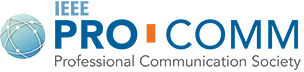 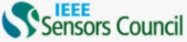 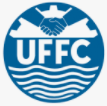 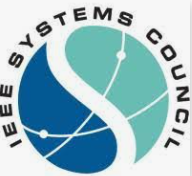 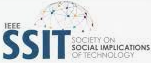 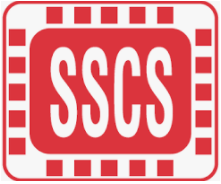 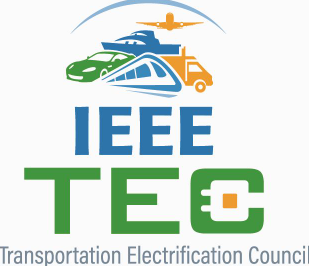 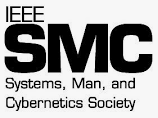 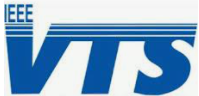 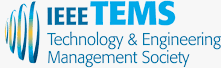 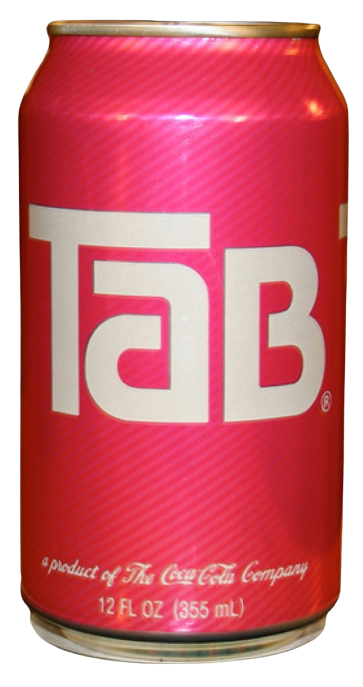 What’s in TAB?(Technical Activities Board)
Ingredients – Societies (39), Technical Councils (8), Division Directors (10), VPs (3), IEEE Conferences Committee Chair, Periodicals Committee Chair, Products and Services Committee Chair

Sugar free!
What’s in Technical Activities?
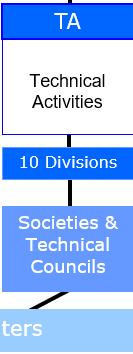 Societies
Technical Councils
Technical Communities
Future Directions 
Initiatives
Roadmaps
Strategic Programs
Committees
Conferences
Periodicals
PSC
TMC
SPC
…


391,074 memberships
TA Programs, Incubation, Initiatives and Resources
Strategic Programs
IEEE Entrepreneurship
IEEE TechEthics
TA Climate Change 
TA Diversity, Equity and Inclusion
Coordination with MGA Affinity Groups: 

Future Directions Initiatives

Resources & Platforms
IEEE Resource Centers – education
IEEE DataPort – platform for data and project ideas
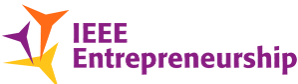 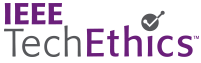 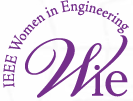 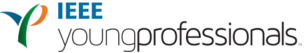 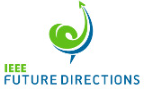 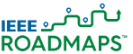 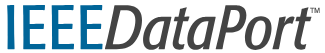 ta.ieee.org
14
[Speaker Notes: Program Mission: coordination, amplification, and aggregation as well as programmatic gap analysis across all of TA.]
Technical Communities in TA -  Future Directions
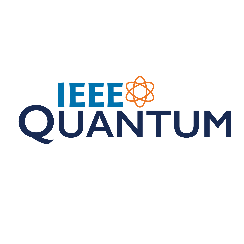 2023
2024
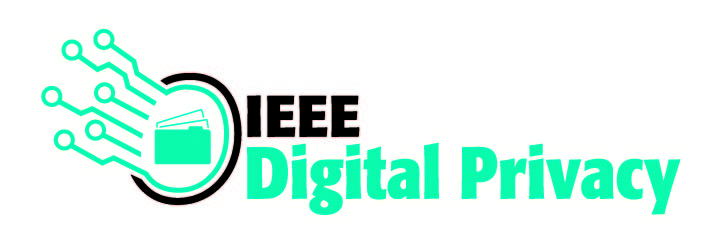 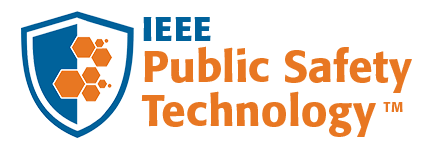 Became Quantum TC managed by Computer Society in 2024
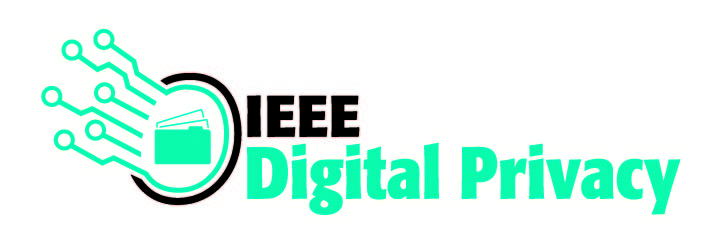 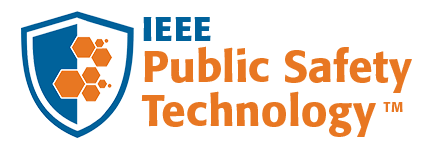 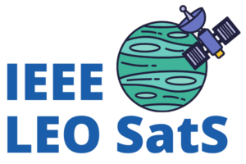 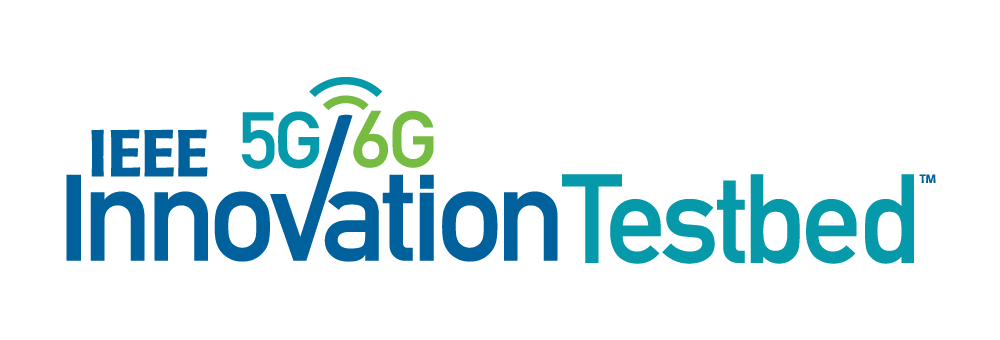 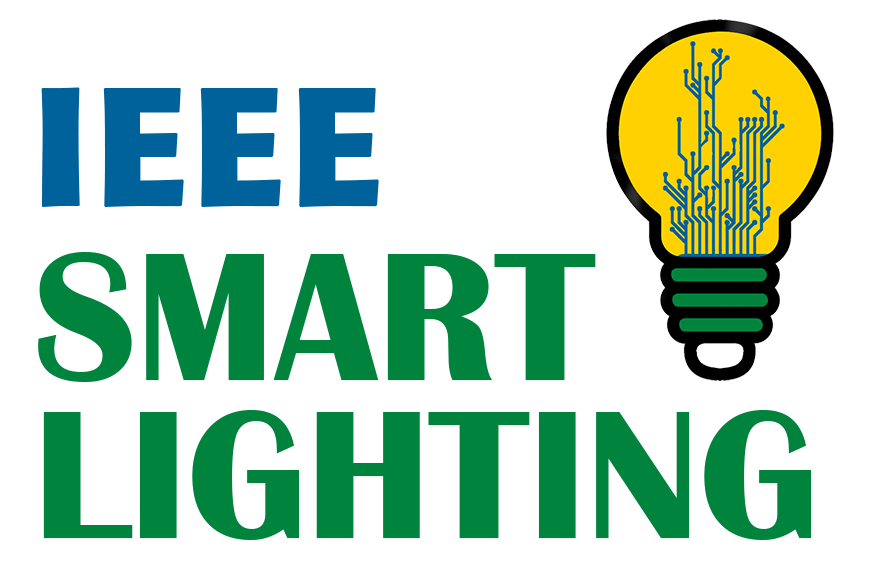 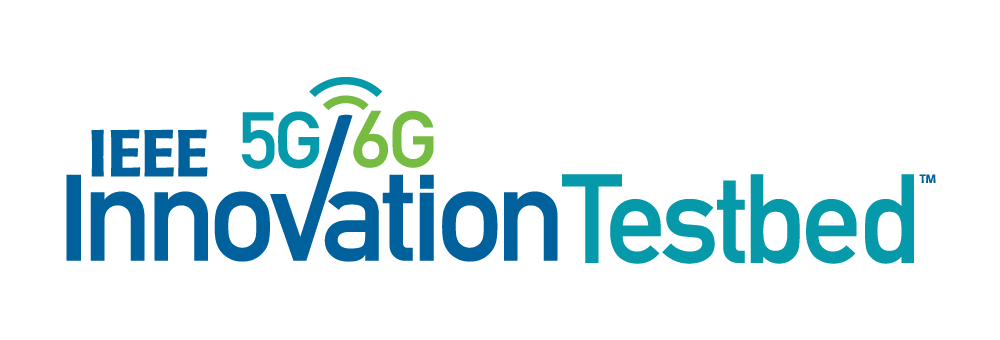 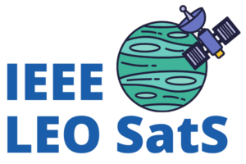 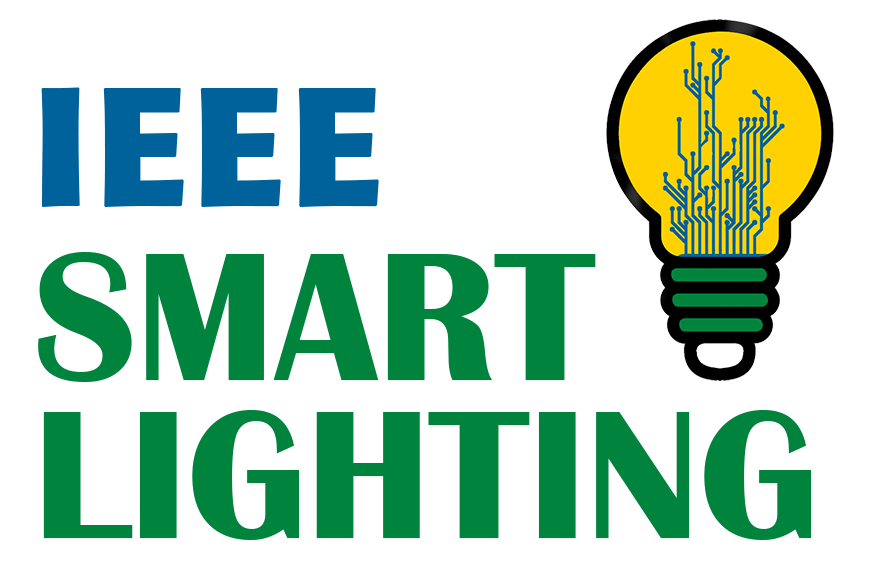 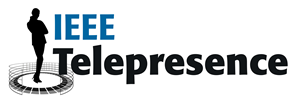 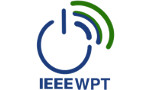 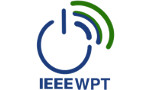 Wireless Power Technologies**
Wireless Power Technologies
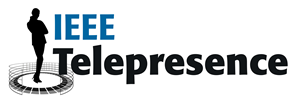 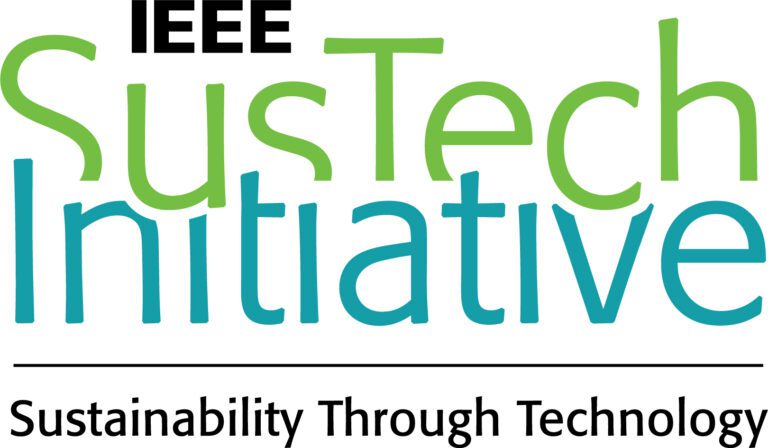 **
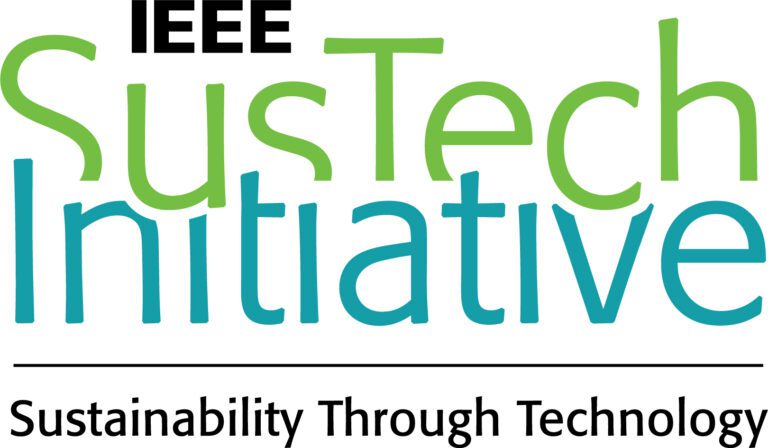 AI Coalition**
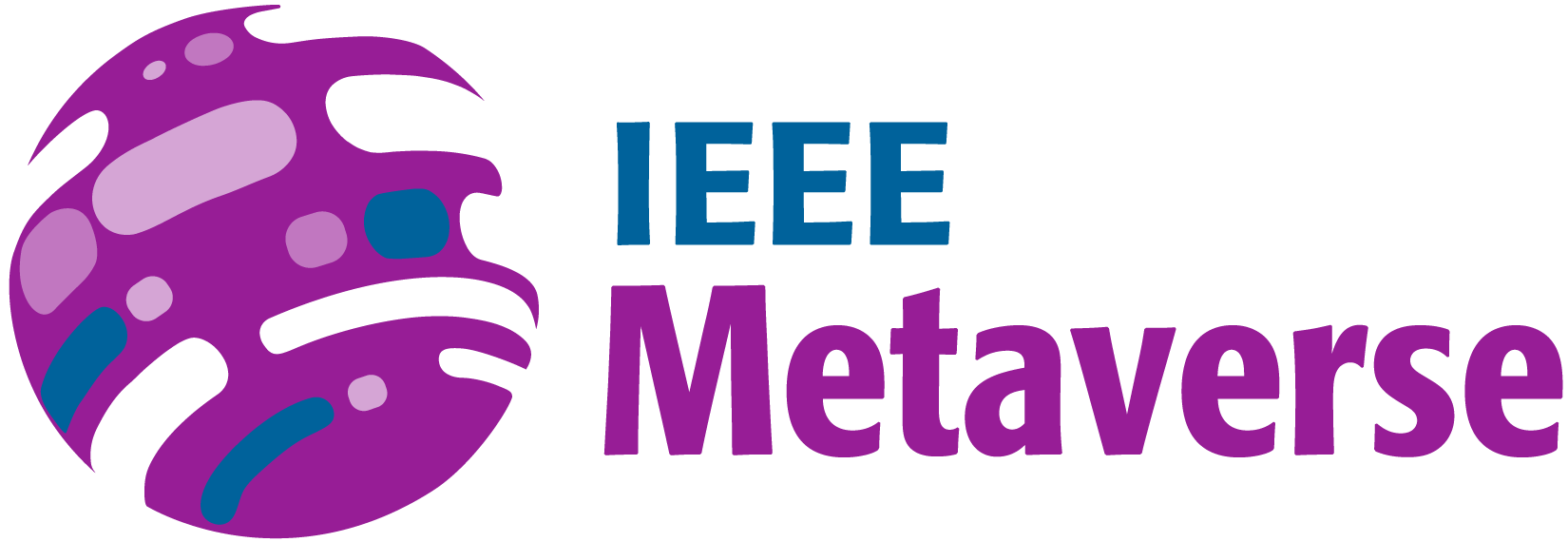 **
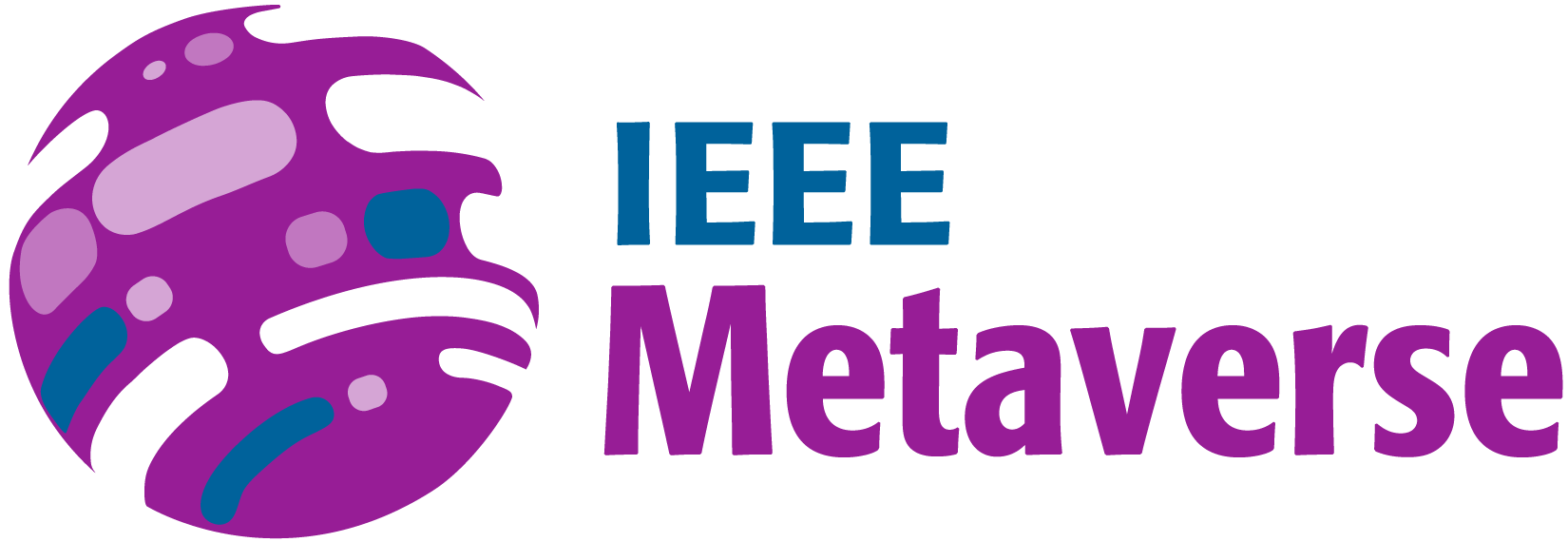 New Initiative 1
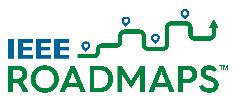 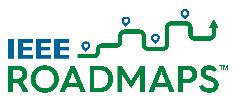 New Initiative 2
TechNav AI
TechNav AI
Global Semiconductors 
Ad Hoc**
Global Semiconductors 
Ad Hoc
ieee.org/futuredirections
**New in 2023
**New in 2024
15
IEEE Organization
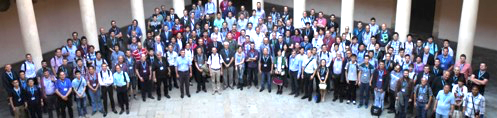 M E M B E R S
Board of Directors (BoD)
Assembly
MGA
TAB
PSPB
EAB
SA
ED
IEEE-USA
Member and Geographic Activities
Board
Technical Activities
Board
Publication Services and Products Board
Educational Activities Board
IEEE USA
Standards Association
Executive  Director
10 Divisions
10 Regions
What technical local communities do you have?
Build (joint) chapters for them.
Staff & Society Executive Directors/
Administrators
Sections & Geographic Councils
Societies & Technical Councils
Technical and Geographic organizations
Chapters
ta.ieee.org
It’s a complex organization
With something for everyone
17
IEEE Technical Activities
Technical diversity
There is a community for almost everyone
Societies, Councils, TC’s
Dedicated volunteers, rich traditions
Technical content – periodicals and conferences
What if there isn’t a community that suits your needs?
Create one – TC’s, Future Directions, within Societies & Councils
A Collaboration
Improve collaboration and amplify Impact in an ever
more interdisciplinary world
Societies & Technical Councils and beyond
19
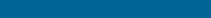 Goal: TAB-wide, IEEE-wide activity
Joint Conference
Plan in 2024, hold in 2025
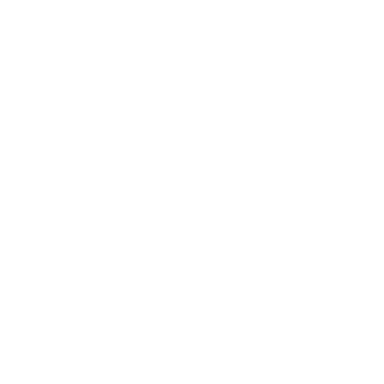 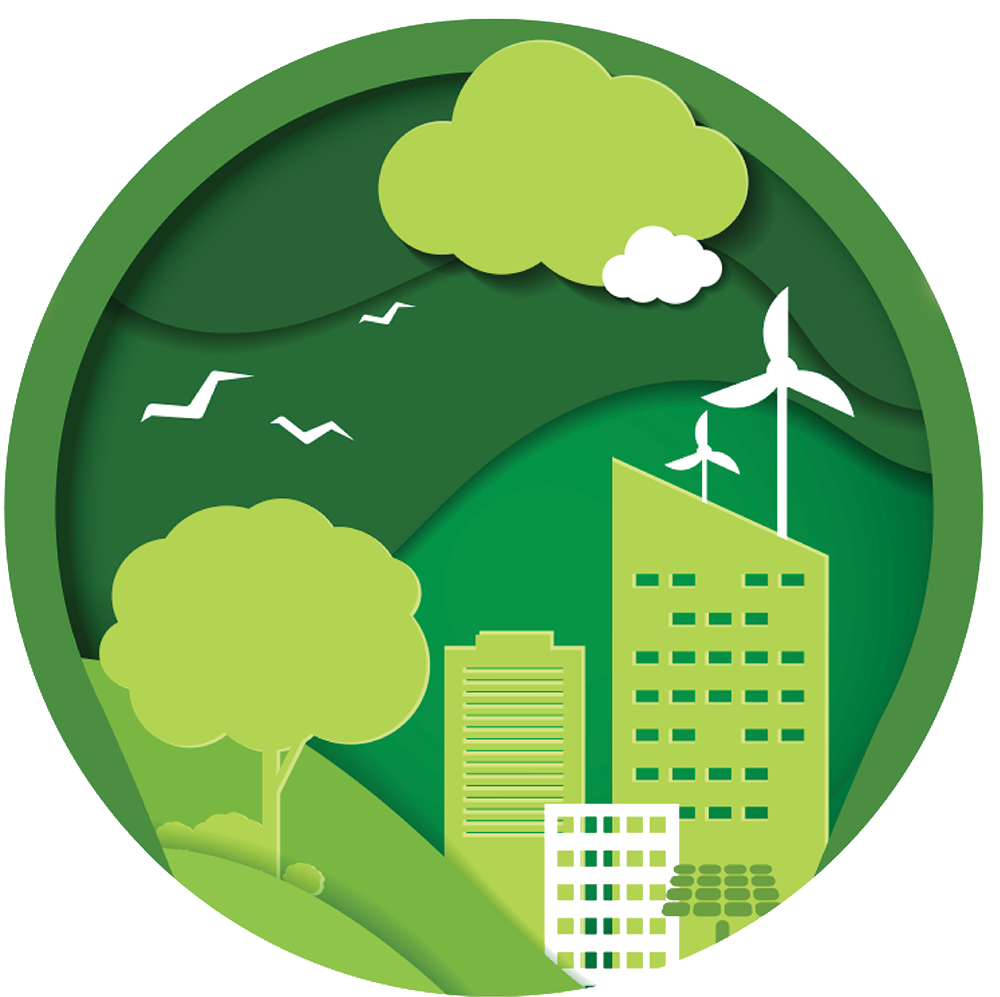 Work with IEEE Conferences Committee’s (ICC) Event Innovations and Enhancements Committee
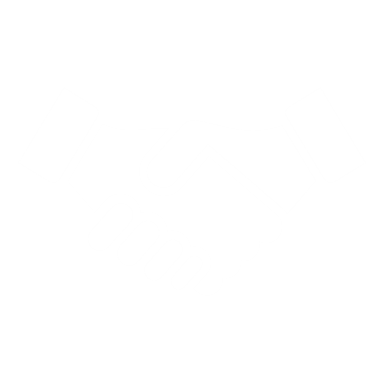 A produced event (similar to Convene)
No call for papers
Invited content – the best from across TA
Complementary outside content
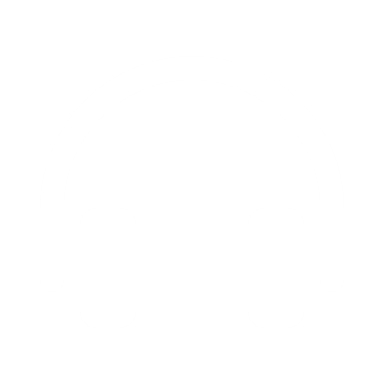 Planned topic – Clean Tech Solutions
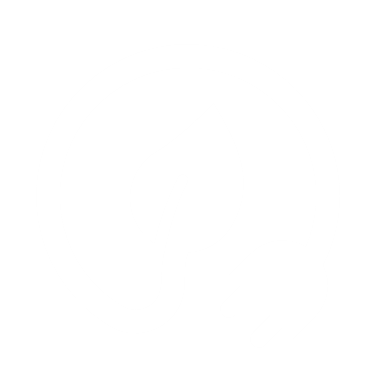 CleanTech Solutions – Event Outline
Short term goals
Outreach, build team, identify leaders
Identify operating (sponsoring) entity
Survey content and activities with TAB and IEEE
Target date and location
Target a produced event in 2025
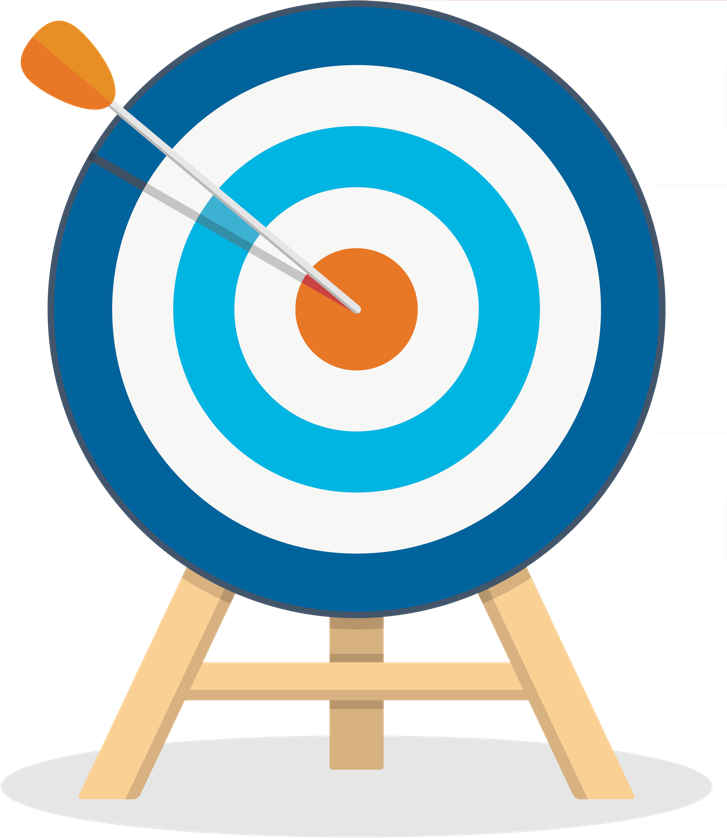 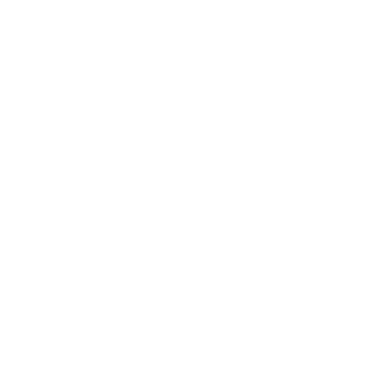 Invited contributions from within IEEE (Societies, Councils, Communities, Georgraphies etc.) and outside IEEE
An opportunity for Societies and Councils to collaborate
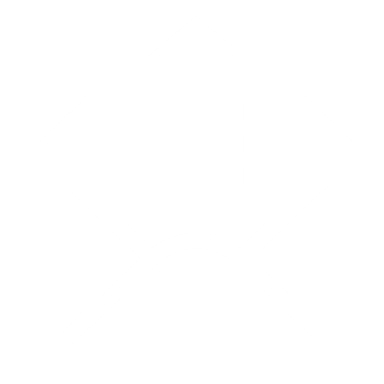 Not a scholarly event with contributed papers etc.
Curated event, similar to Convene
Audience and outcome focused
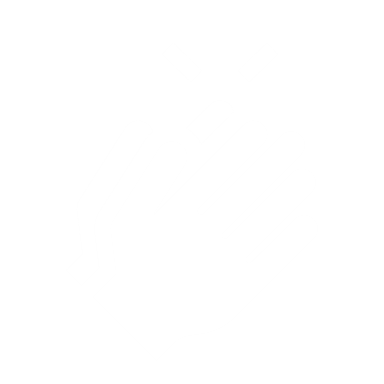 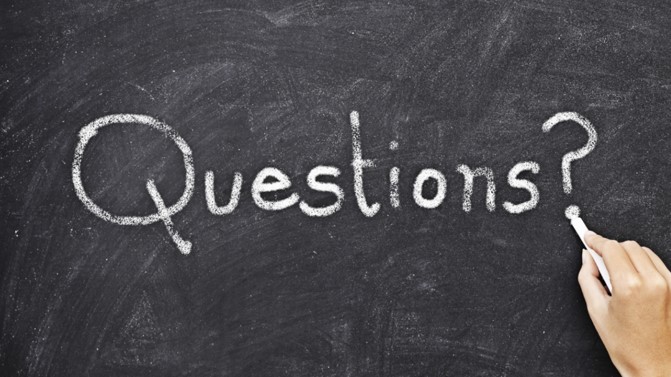